ESTUDANDO PARA O ENEM DE FORMA INVERTIDA
Aluna: Isabella Altoé Teixeira
Turma: 3º N 01
Professor: Lucas Xavier                          EEEFM “Coronel Gomes de Oliveira”
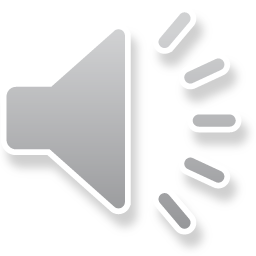 MAPA CONCEITUAL
Site
OBJETIVO
pesquisa
ENEM 2012
Questão 52
Internet
meio
caminho
ISABELLA
domínio
COMPETÊNCIAS E HABILIDADES
descoberta
Mapa Conceitual
ferramenta
PODCAST!
NOTEBOOK
estratégia
PASSAR NO VESTIBULAR
#ENEM2017
ACESSÓRIO
SOFTWARE
POWERPOINT
MICROFONE
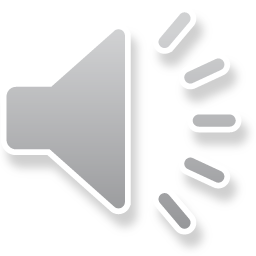 COMPETÊNCIA E HABILIDADEs
COMPETÊNCIA III - Selecionar, organizar, relacionar, interpretar dados e informações representadas de diferentes formas para tomar decisões e enfrentar situações-problema.

HABILIDADE 2 - Associar a solução de problemas de comunicação, transporte, saúde, ou outro, com o correspondente desenvolvimento científico e tecnológico.
HABILIDADE 20 -  Utilizar leis físicas para interpretar processos naturais e tecnológicos que envolvem trocas de calor, mudanças de pressão e densidade ou interações físicas que provoquem movimentos de objetos.
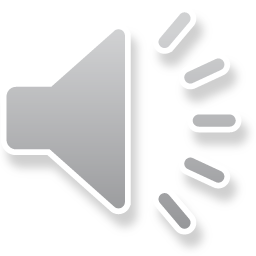 Explicando a físicaFORÇA DE ATRITO
Para calcularmos a força, ou aceleração de um corpo, consideramos que as superfícies por onde este se deslocava, não exercia nenhuma força contra o movimento, ou seja, quando aplicada uma força, este se deslocaria sem parar. Por mais lisa que uma superfície seja, ela nunca será totalmente livre de atrito. Sempre que aplicarmos uma força a um corpo, sobre uma superfície, este acabará parando.  
É isto que caracteriza a força de atrito:                                                                                                                                       Se opõe ao movimento;                                                                                                                                                         Depende da natureza e da rugosidade da superfície (coeficiente de atrito);                                                                             É proporcional à força normal de cada corpo;                                                                                                                        Transforma a energia cinética do corpo em outro tipo de energia que é liberada ao meio.
A força de atrito é calculada pela seguinte relação:
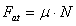 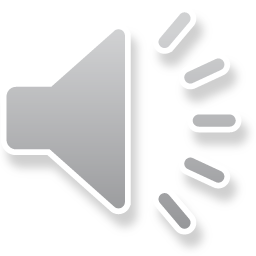 Ela pode ser classificada de duas formas:
Atrito Estático
É aquele que atua quando não há deslizamento dos corpos.
A força de atrito estático máxima é igual a força mínima necessária para iniciar o movimento de um corpo. Quando um corpo não está em movimento a força da atrito deve ser maior que a força aplicada. A força de atrito estático é calculada pela seguinte fórmula:
Fat = μe. N

Atrito Dinâmico ou Cinético
É aquele que atua quando há deslizamento dos corpos.
Quando a força de atrito estático for ultrapassada pela força aplicada ao corpo, este entrará em movimento, e passaremos a considerar sua força de atrito dinâmico.
A força de atrito dinâmico é sempre menor que a força aplicada.
A força de atrito cinético é calculada com a fórmula:
Fat = μc . N
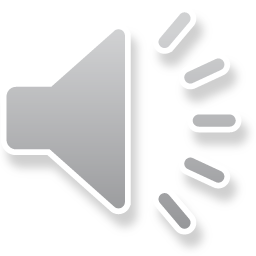 força de atrito no nosso cotidiano
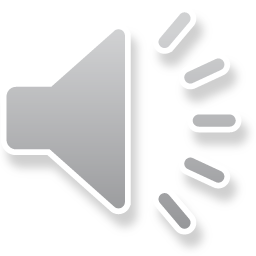 Questão do enem
Questão 52 (ENEM 2012) 
Os freios ABS são uma importante medida de segurança no trânsito, os quais funcionam para impedir o travamento das rodas do carro quando o sistema de freios é acionado, liberando as rodas quando estão no limiar do deslizamento. Quando as rodas travam, a força de frenagem é governada pelo atrito cinético.
 As representações esquemáticas da força de atrito fat entre os pneus e a pista, em função da pressão p aplicada no pedal de freio, para carros sem ABS e com ABS, respectivamente, são:
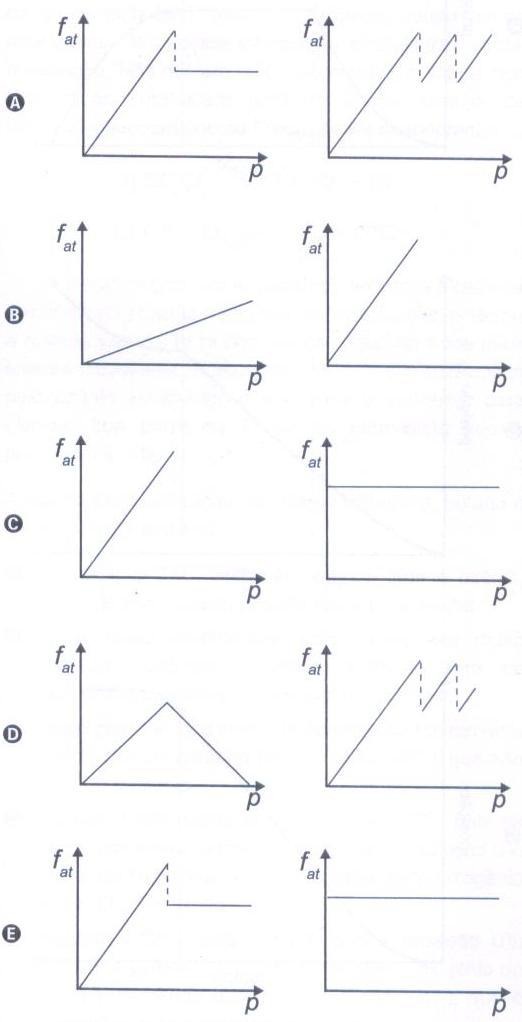 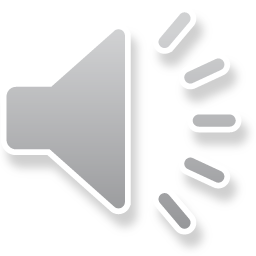 Resolução da questão
A força de atrito é estática até o limiar do deslizamento, aumentando proporcionalmente com o aumento da pressão no pedal.  Sem os freios ABS, quando a pressão ultrapassa este valor, a força de atrito é dinâmica, com um valor fixo abaixo do fat  máximo, travando as rodas. No caso dos freios ABS, eles impedem o travamento das rodas, através da liberação das rodas ao aproximar a pressão de seu valor limiar, fazendo isso sucessivas vezes, mantendo o atrito estático. Assim, os gráficos fatx p apresentam uma função linear crescente até o valor da pressão limiar e após este valor apresenta outro menor que o máximo fat, no caso da ausência de freios ABS e valores variáveis sucessivas vezes, na presença dos freios ABS.
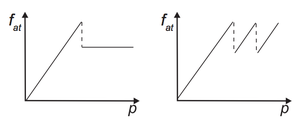 A
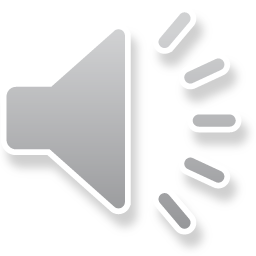